Кто может требовать алименты?

 бывшая супруга в период беременности и в течение 3 лет после рождения общего ребенка;

 нетрудоспособный бывший супруг, ставший нетрудоспособным до расторжения брака;

 супруг, достигший пенсионного возраста не позднее чем через 5 лет с момента расторжения брака, если супруги состояли в браке длительное время;

 бывший супруг, осуществляющий уход за общим ребенком в возрасте до 18 лет или общим ребенком-инвалидом.




     Скажи НЕТ ДОЛГАМ по алиментам!!! 

Прокуратура Хабаровского края
ул. Шевченко, 6, г. Хабаровск, 680000
телефон (4212) 32-41-70
факс (4212) 31-59-15
Электронная почта phk.phk@181.mailop.ru
Часть 1 статьи 157 УК РФ - неуплата родителем без уважительных причин в нарушение решения суда или нотариально удостоверенного соглашения средств на содержание несовершеннолетних детей, а равно нетрудоспособных детей, достигших восемнадцатилетнего возраста, если это деяние совершено неоднократно;

часть 2 статьи 157 УК РФ - неуплата совершеннолетними трудоспособными детьми без уважительных причин в нарушение решения суда или нотариально удостоверенного соглашения средств на содержание нетрудоспособных родителей, если это деяние совершено неоднократно, 
 
наказываются:                                                                                 
исправительными работами на срок до 
1 года;
принудительными работами на срок до 
1 года;
арестом на срок до 3 месяцев; 
лишением свободы на срок до 1 года.

                                Важно !!!
Периодическая покупка продуктов и иных товаров для жизнедеятельности не доказывает иждивение и не освобождает от уплаты алиментов в полном объёме.
ПРОКУРАТУРА ХАБАРОВСКОГО КРАЯ РАЗЪЯСНЯЕТ




УГОЛОВНАЯ ОТВЕТСТВЕННОСТЬ ЗА НЕУПЛАТУ СРЕДСТВ НА СОДЕРЖАНИЕ ДЕТЕЙ ИЛИ НЕТРУДОСПОСОБНЫХ РОДИТЕЛЕЙ






г. Хабаровск
 2023 год
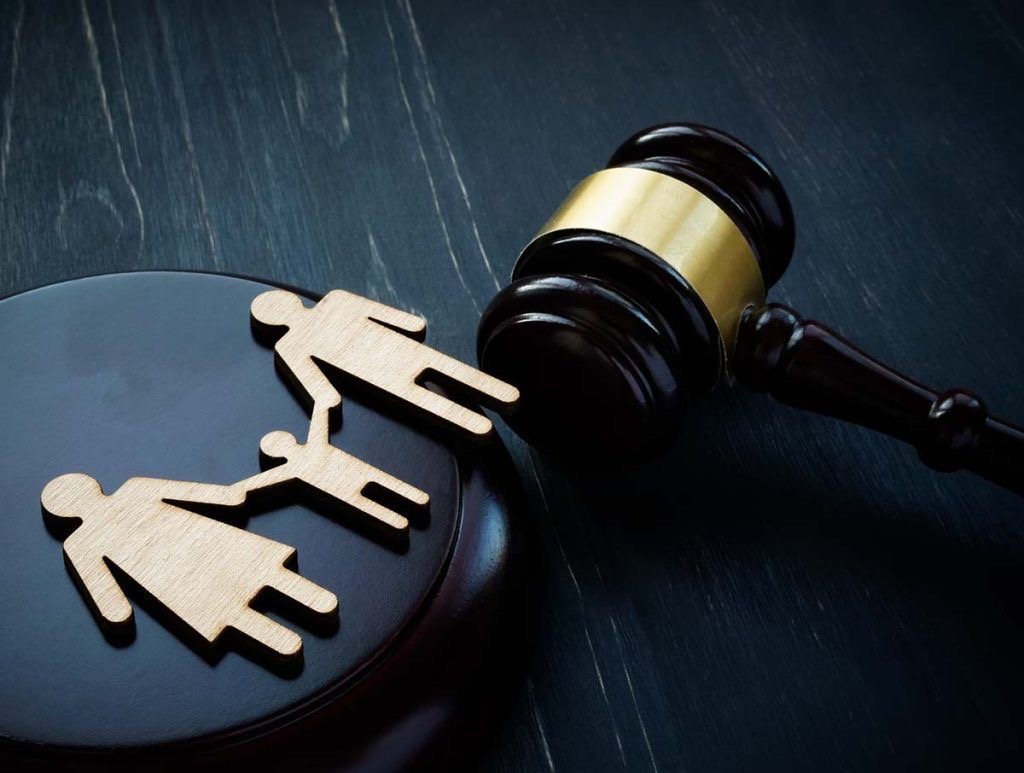